Neural Networks for Machine Learningtensorflow playground
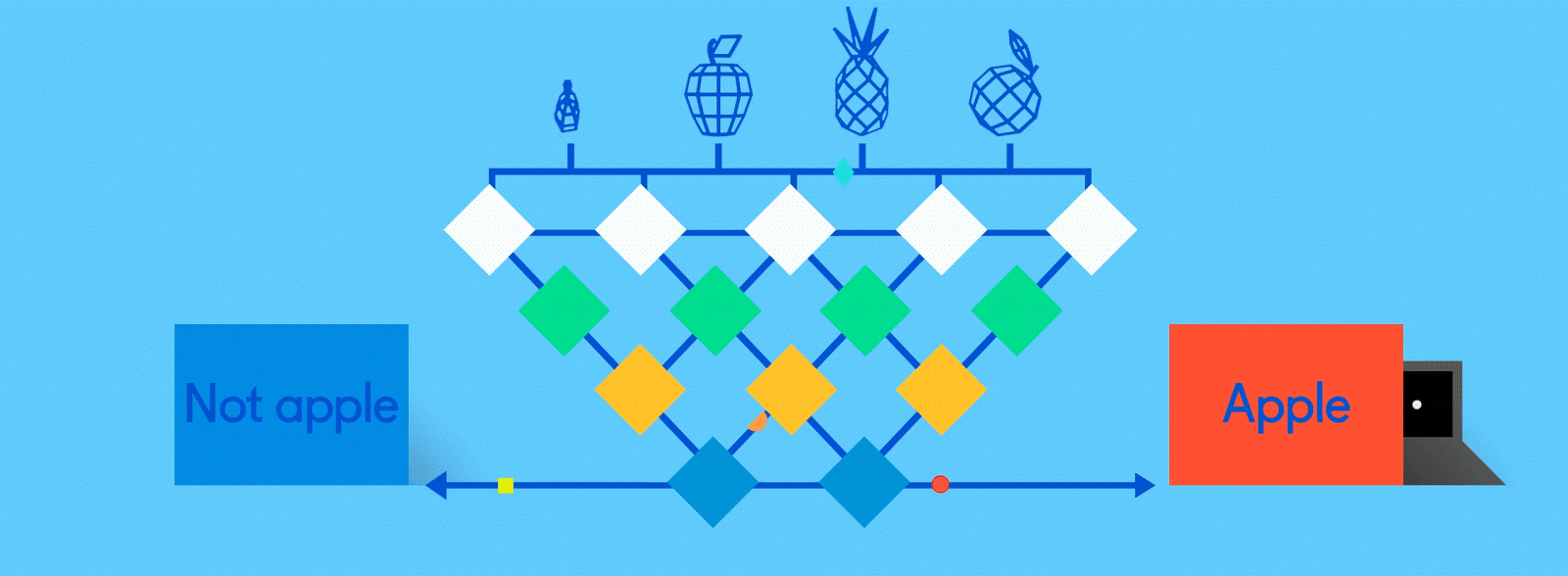 TensorFlow Playground
Great javascript app demonstrating many basic neural network concepts
Doesn’t use TensorFlow software, but a lightweight js library
Runs in a Web browser
See http://playground.tensorflow.org/
Code also available on GitHub
Try the playground exercises in Google’s machine learning crash course
2
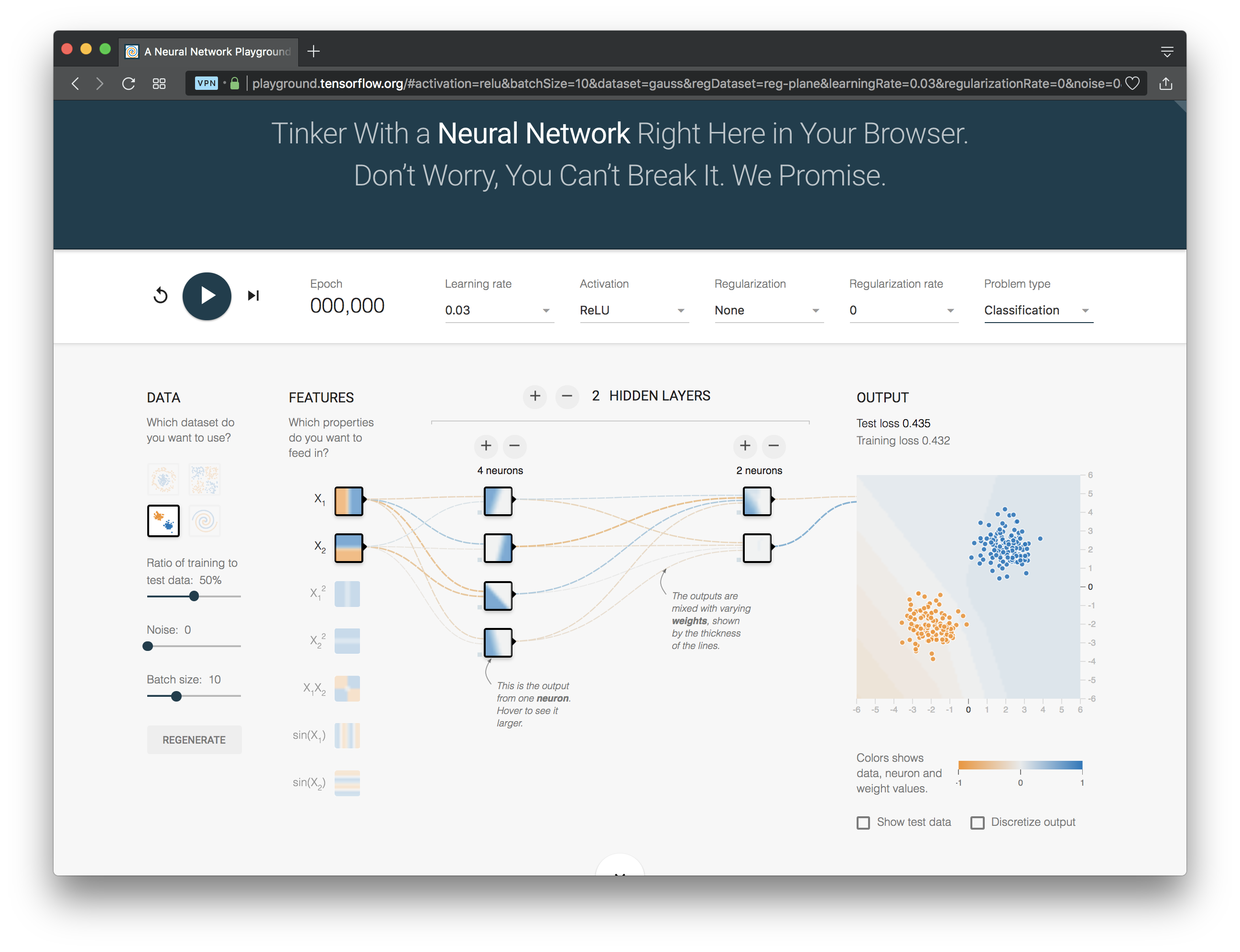 http://playground.tensorflow.org/
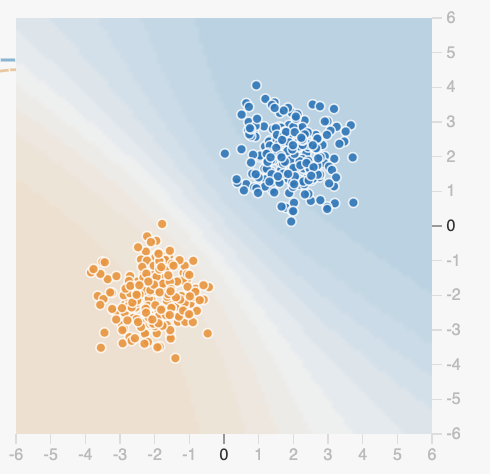 Datasets
Six datasets, each with 500 (x,y) points on a plane where x and ybetween -5 and +5
Points have labels of positive (orange) or negative (blue)
Two possible machine learning tasks:
Classification: Predict class of test points
Regression: find function to separate classes
Evaluation: split dataset into training and test, e.g., 70% training, 30% test
4
Available Input features
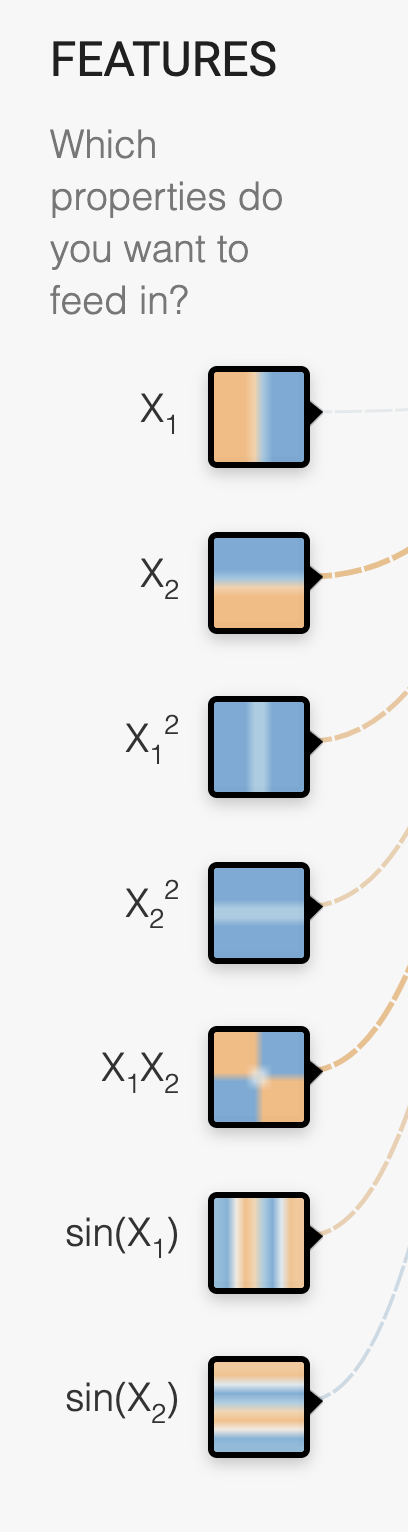 X1	Point’s x value
X2	Point’s y value
X12	Point’s x value squared
X22	Point’s y value squared
X1X2 	Product of point’s x & y values
sin(X1) Sine of point’s x value
sin(X2) Sine of point’s y value
5
Divide training data into batches ofinstances (e.g., batch size = 10)
For each epoch:
For each batch:
Instances run through network, noting difference between predicted and actual value
Backpropagation used to adjust connection  weights
Stop when training loss flatten out
If test loss is high, then try
Adding additional hidden layers
Adding more features to inputs
Adjusting hyperparameters (e.g., learning rate)
Get more training data
TypicalTrainingFlow
6
Hyperparameters
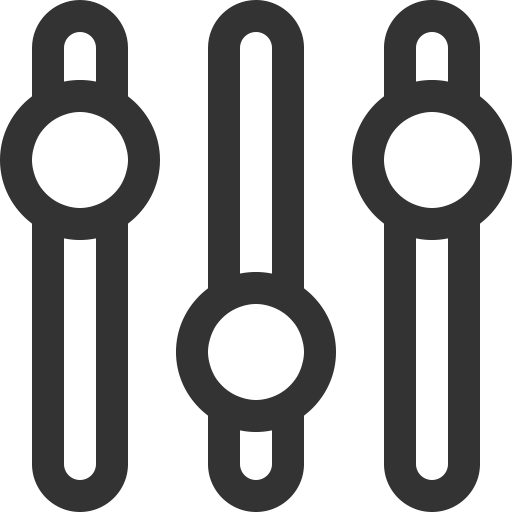 Parameters whose values are setbefore the learning process begins
Basic neural network hyperparameters
Learning rate
Activation function
Regularization
Regularization rate
7
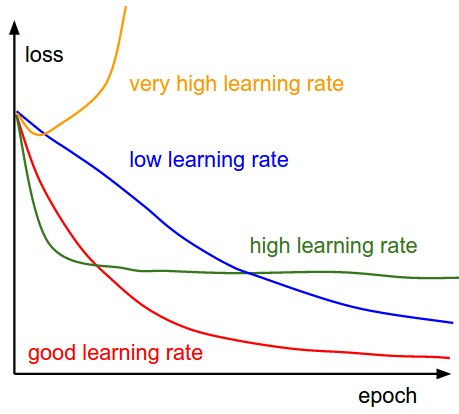 Learning rate
Gradient descent used inbackpropagation to adjustweights to minimize the loss function
Learning rate determines how much weights are adjusted
If too high, we may miss some or most minima
If too low, learning will take too long
8
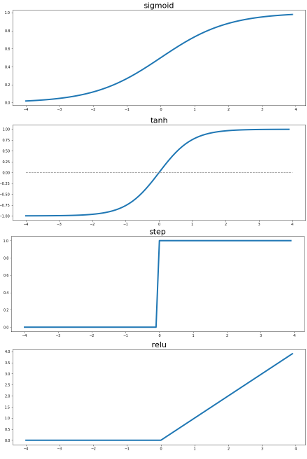 Activation Function
Determines a node’s output given its inputs
The ReLu (rectified linear unit) is simple and a good choice for most networks
Returns zero for negativevalues and its input forpositive ones
f(x) = max(0,x)
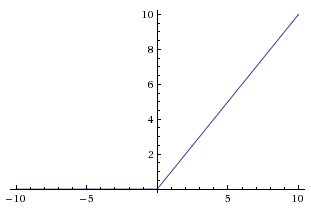 9
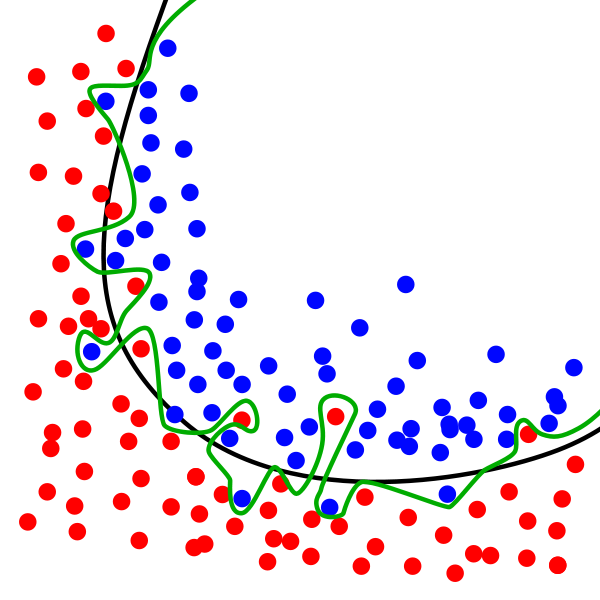 Regularization
Parameter to control overfitting, i.e. when the model does well on training data but poorly on new, unseen data
L2 regularization is the most common
Using dropout is another common way of controlling overfitting in neural networks
At each training stage, some hidden nodes are temporarily removed
10